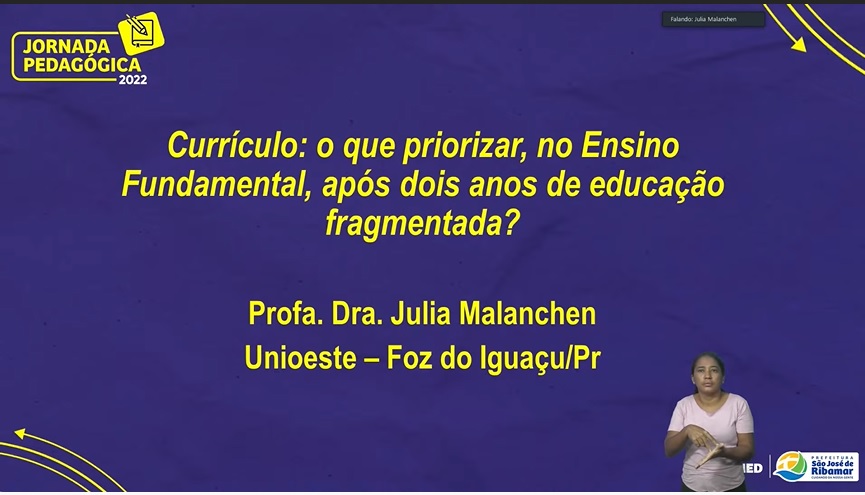 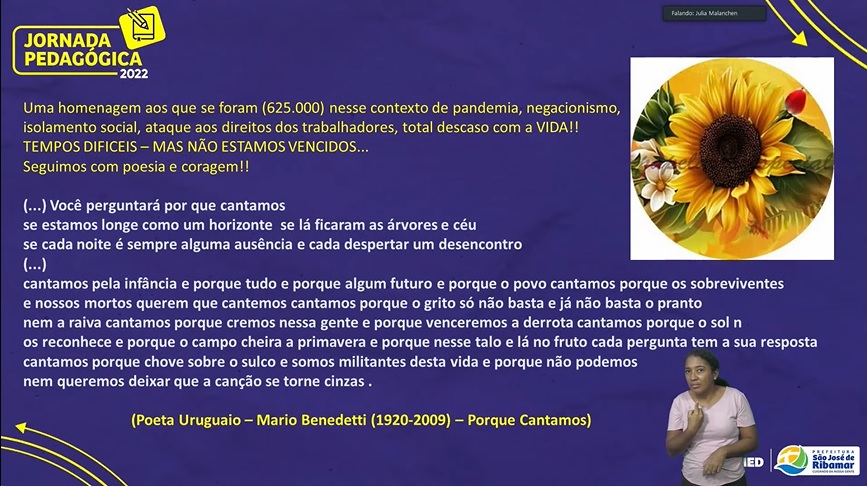 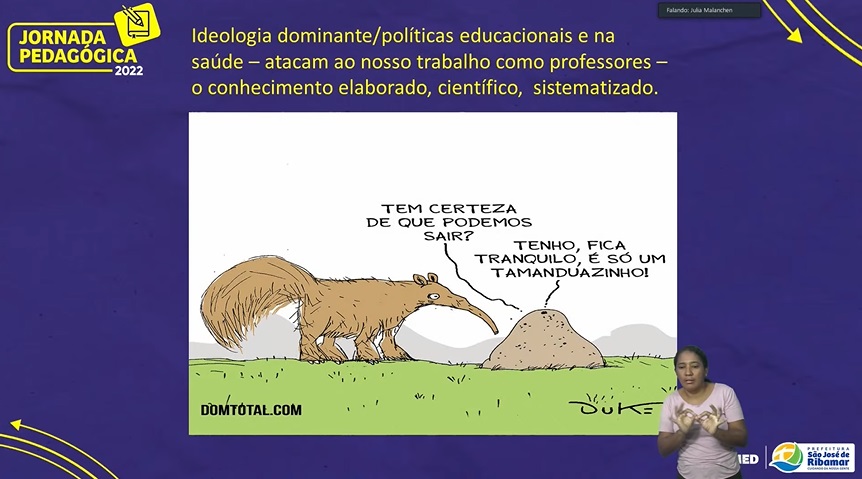 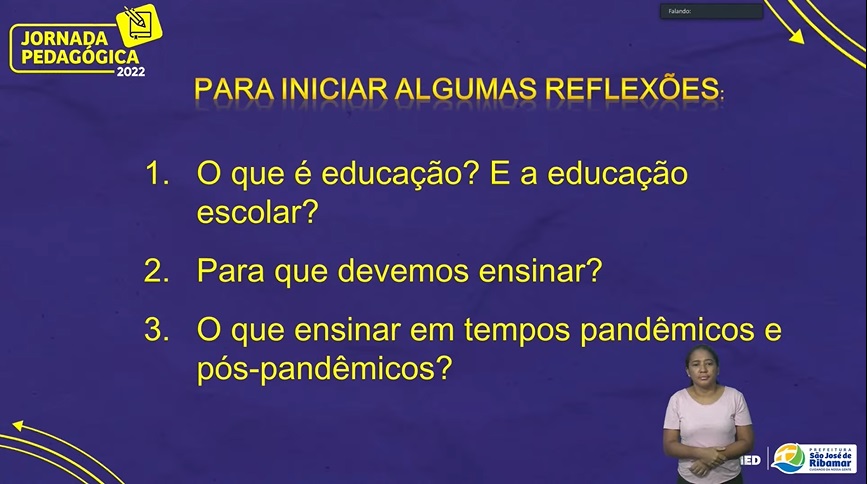 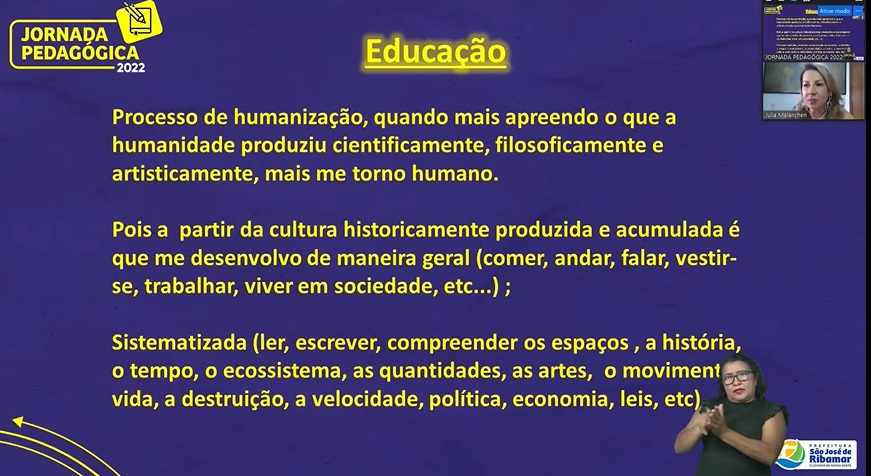 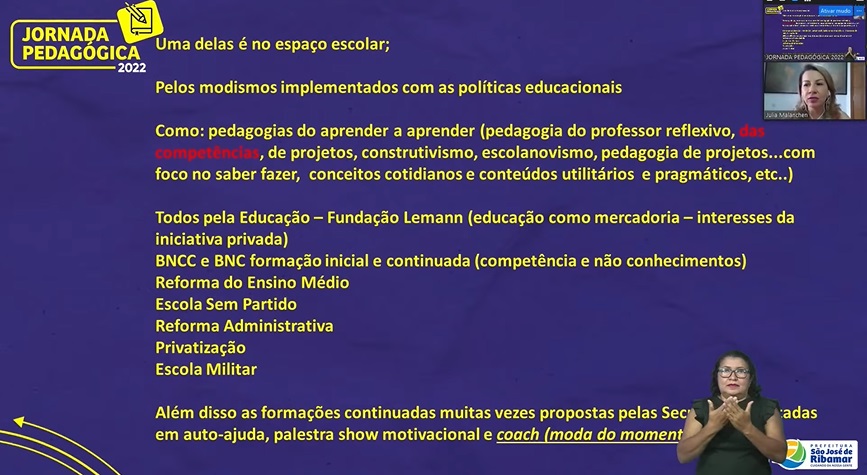 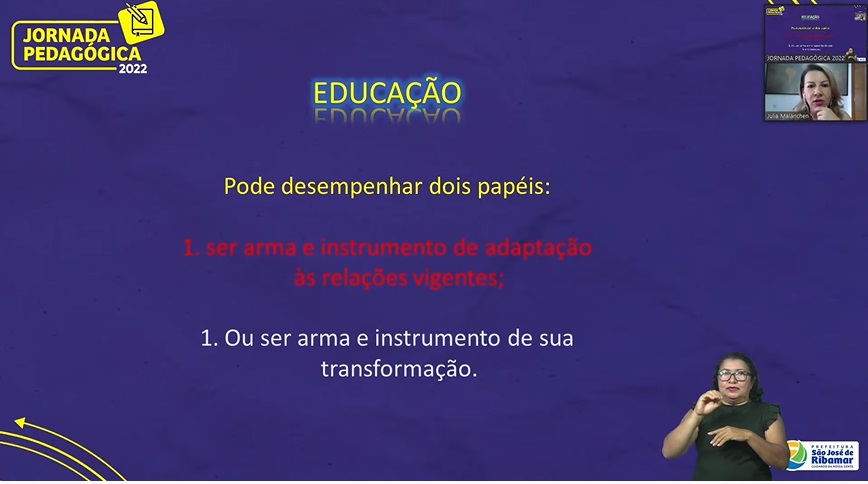 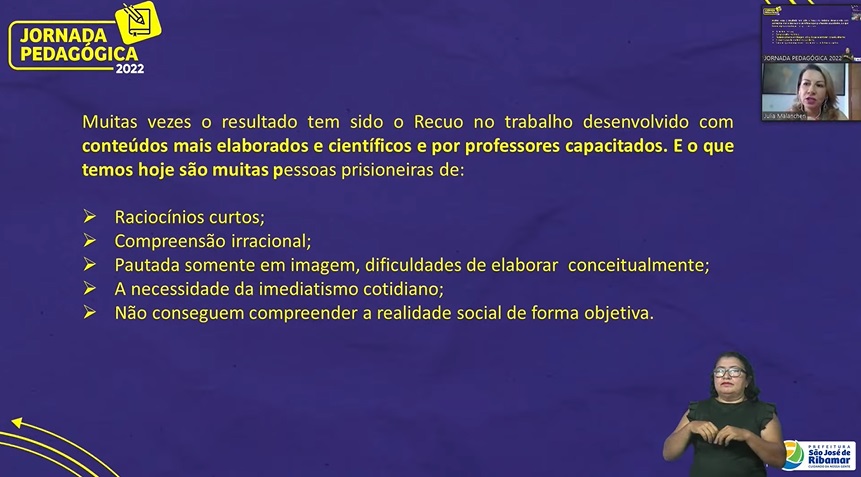 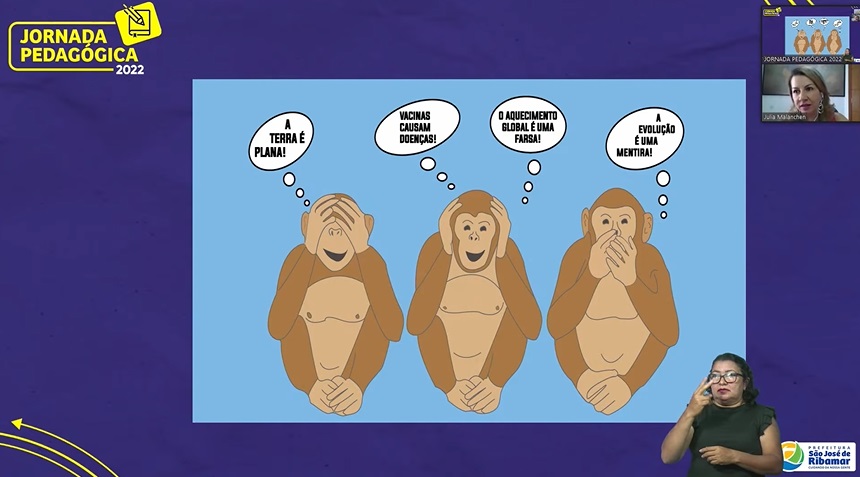 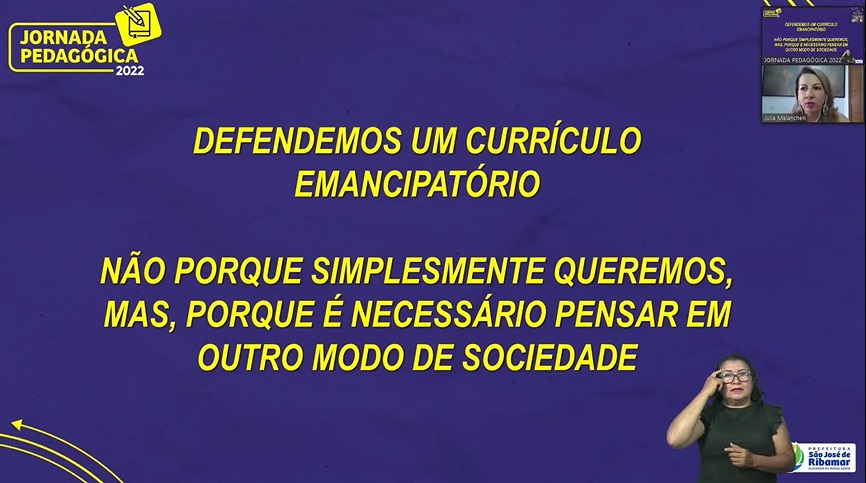 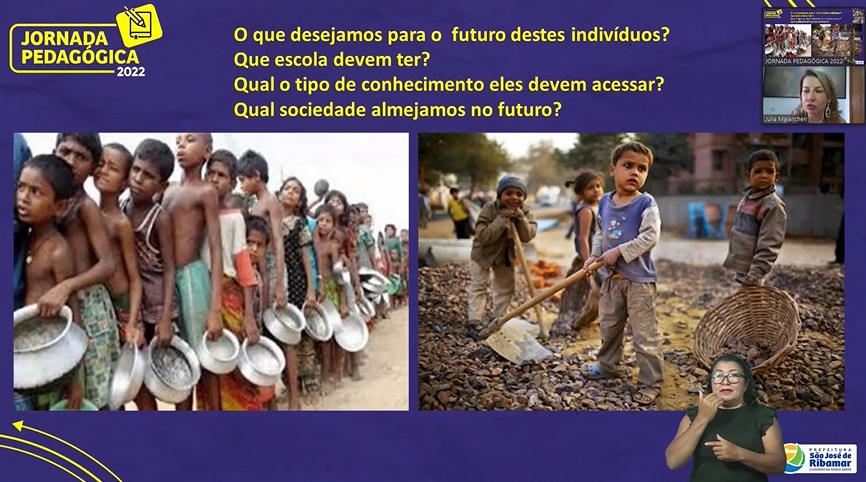 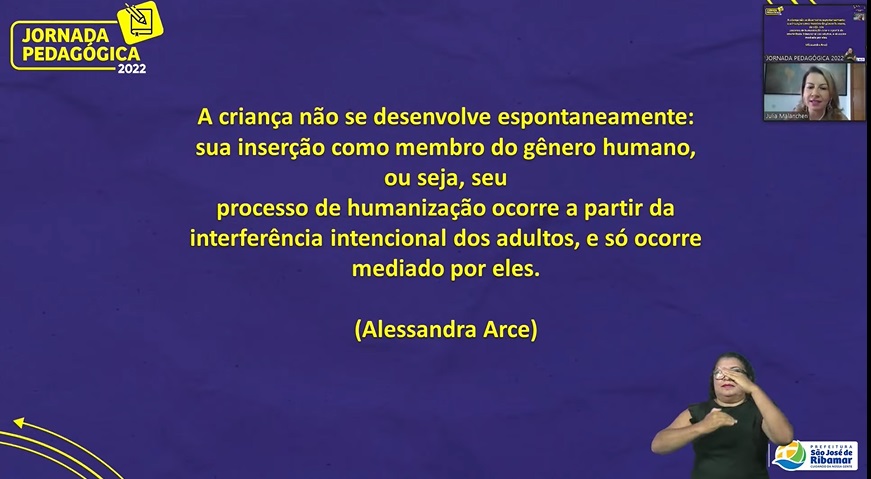 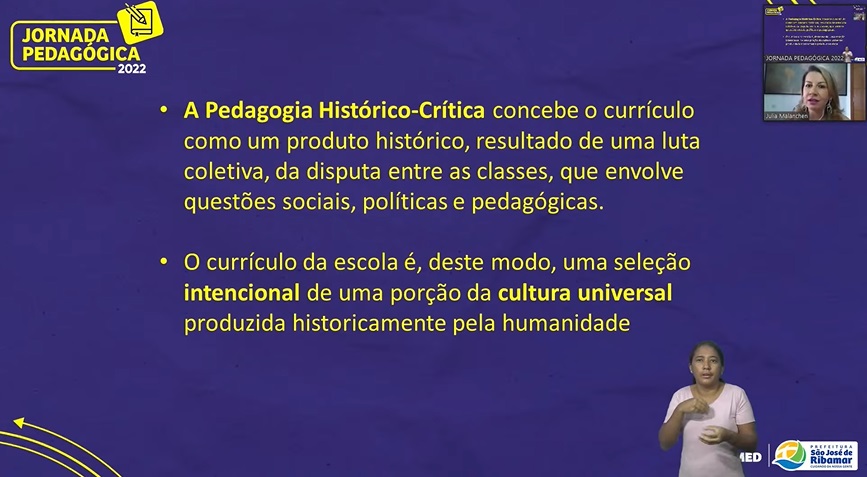 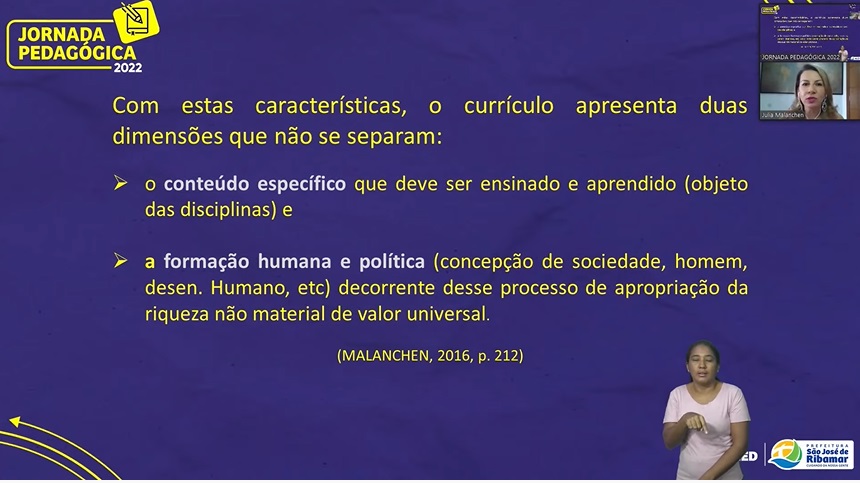 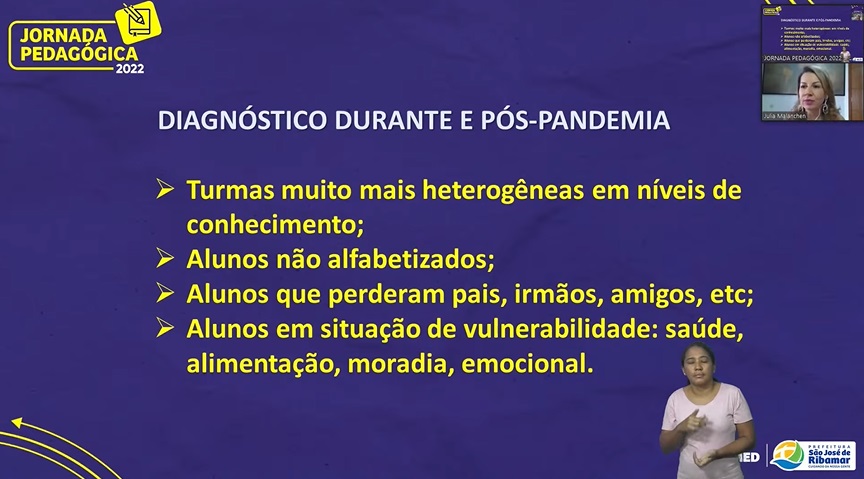 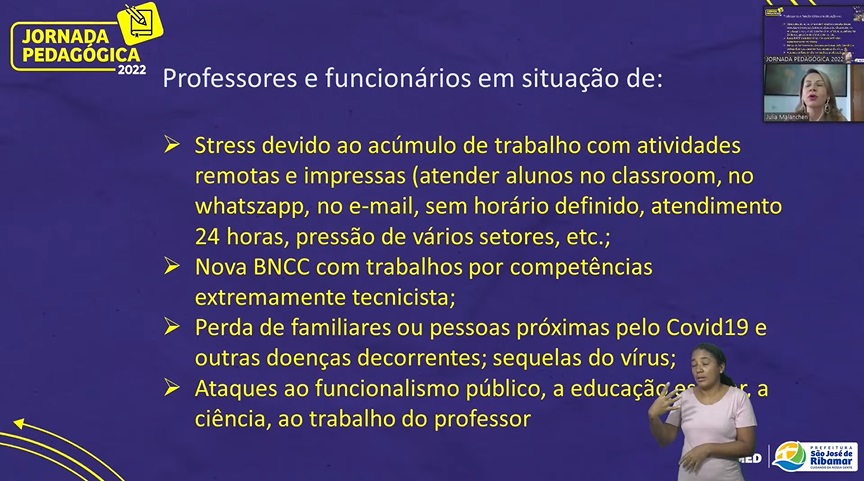 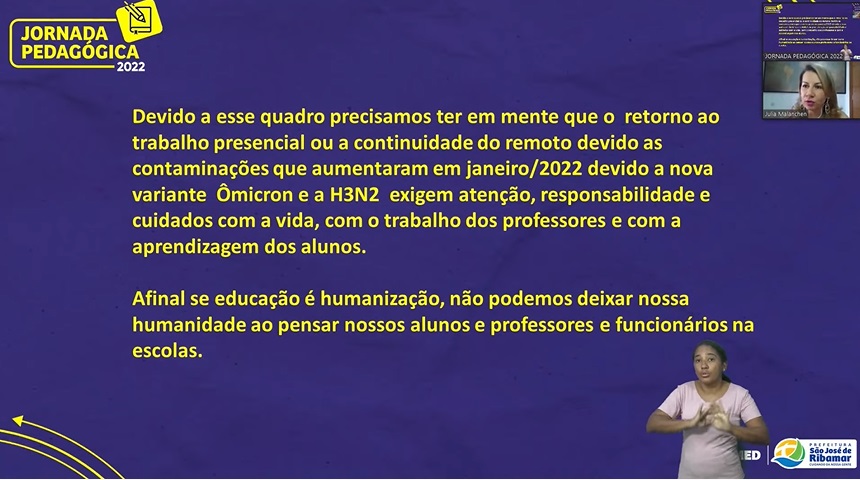 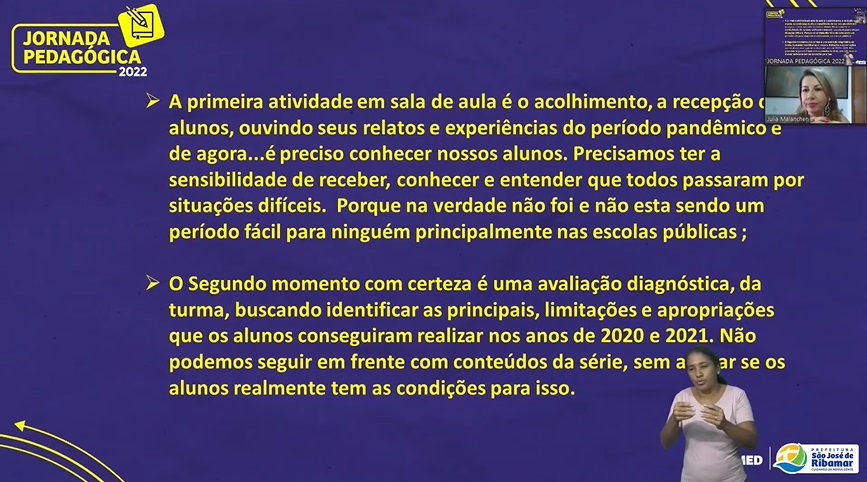 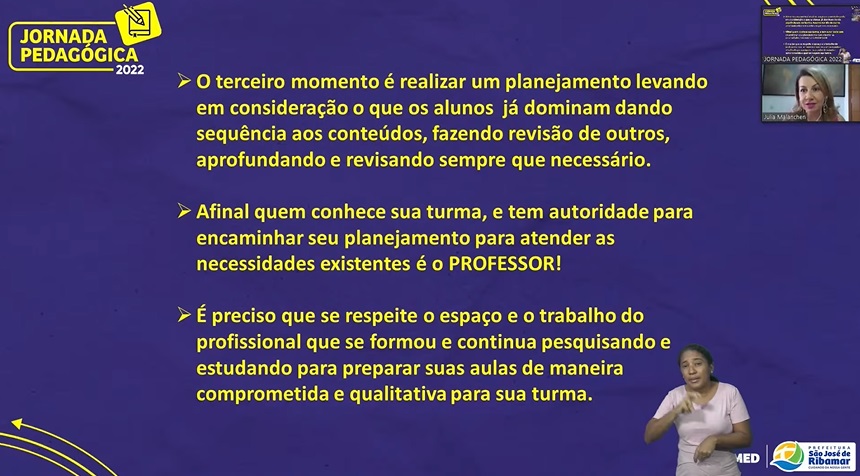 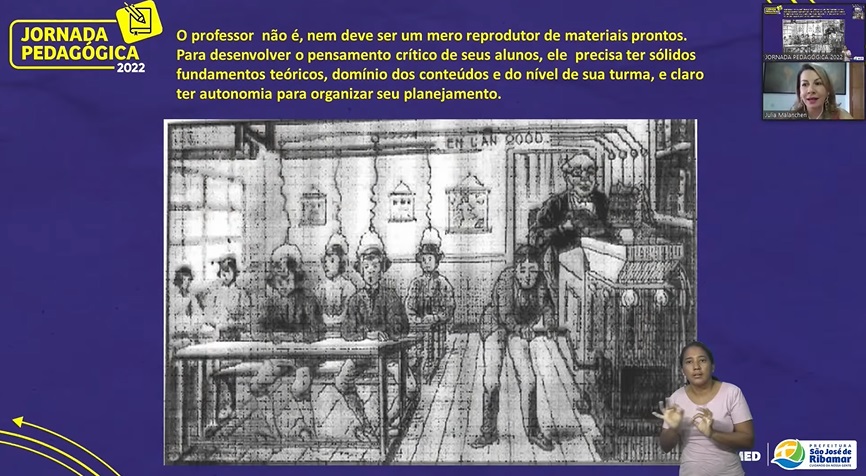 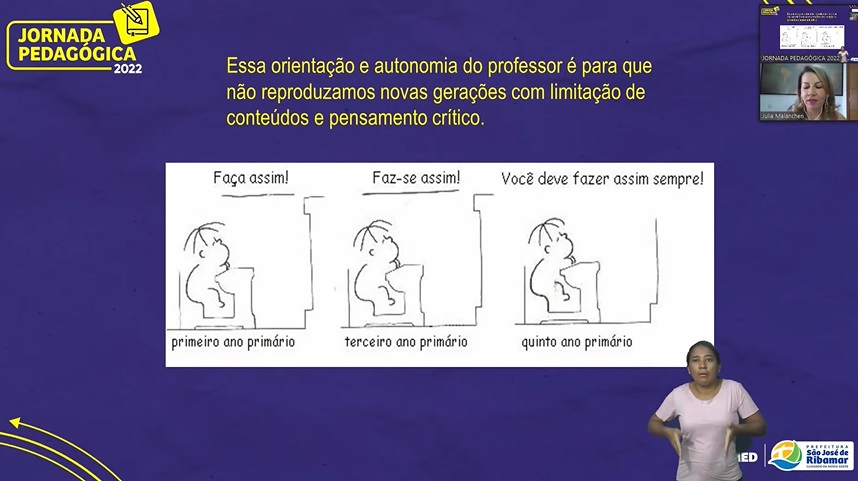 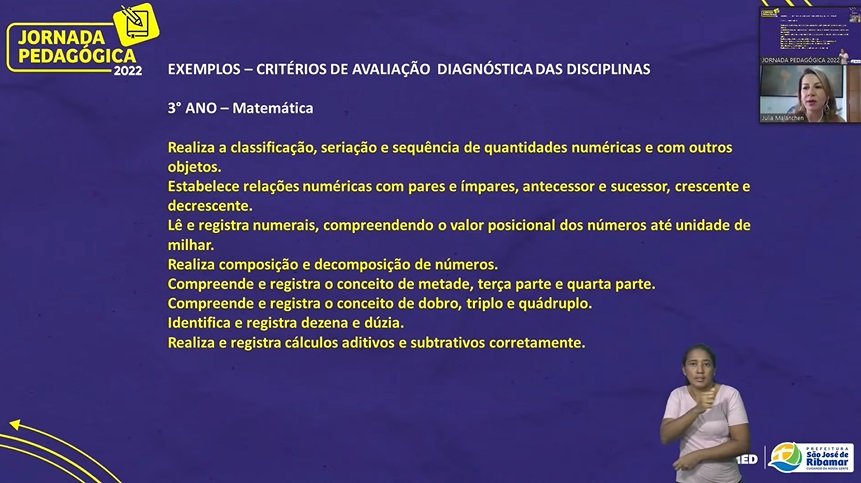 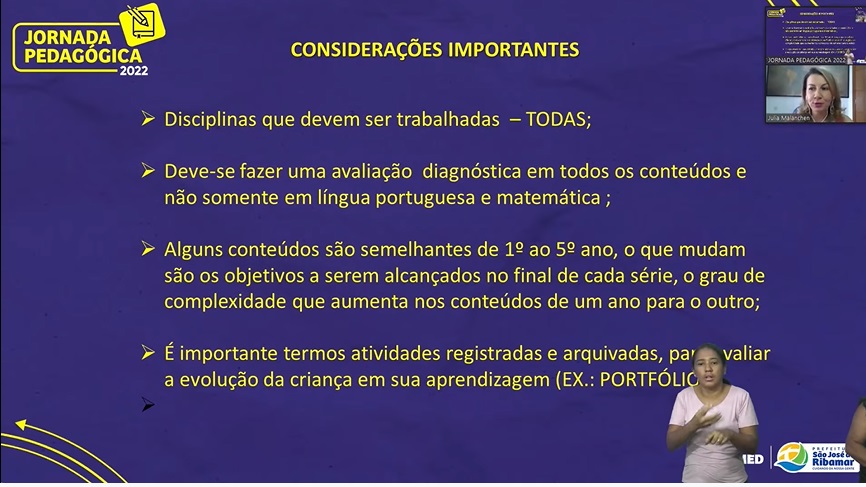 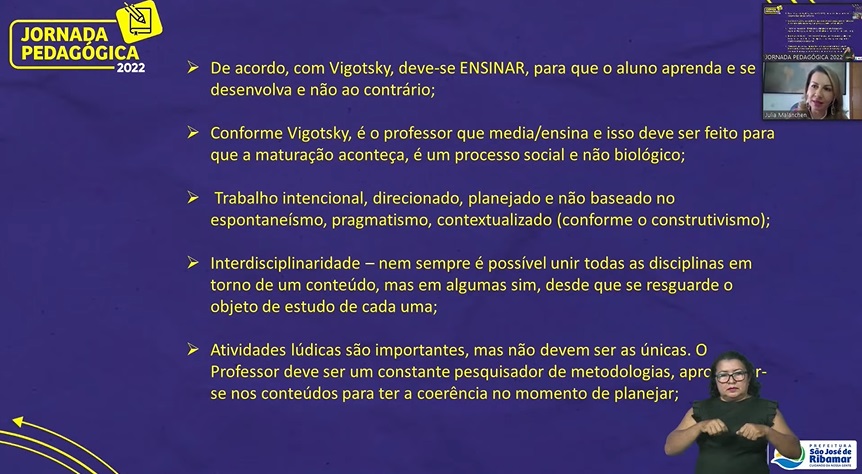 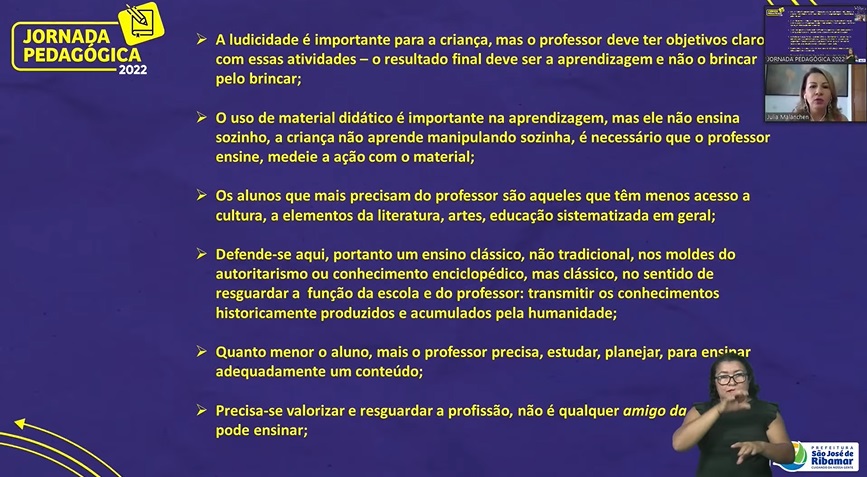 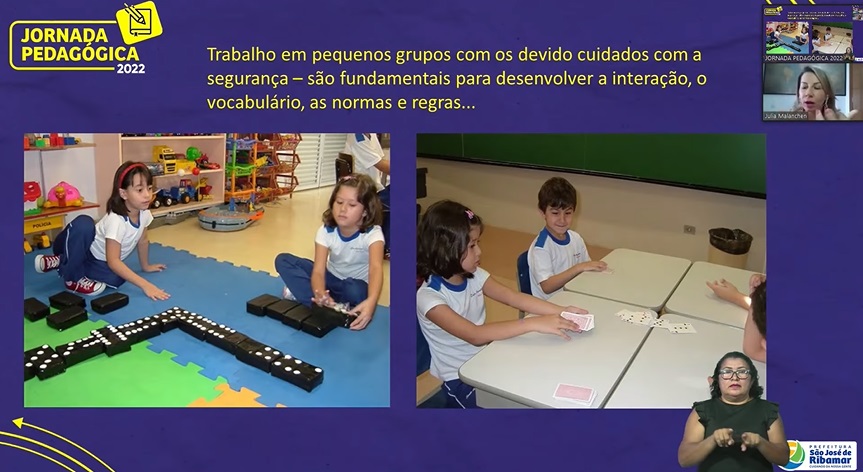 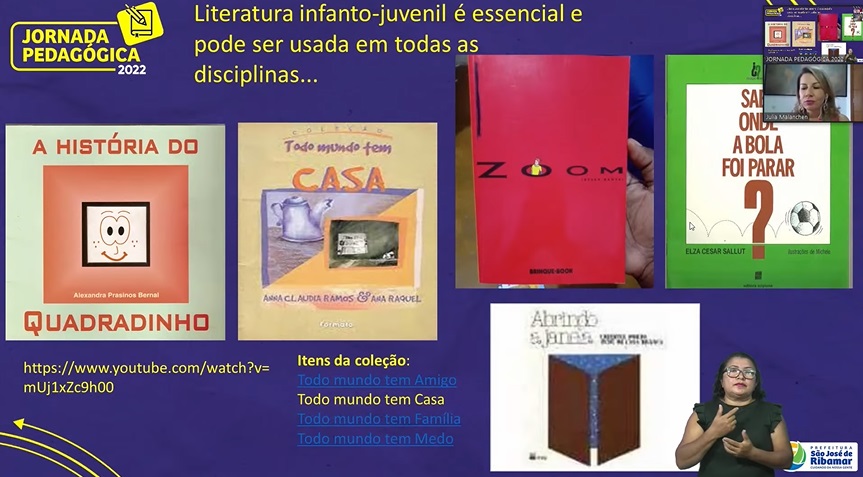 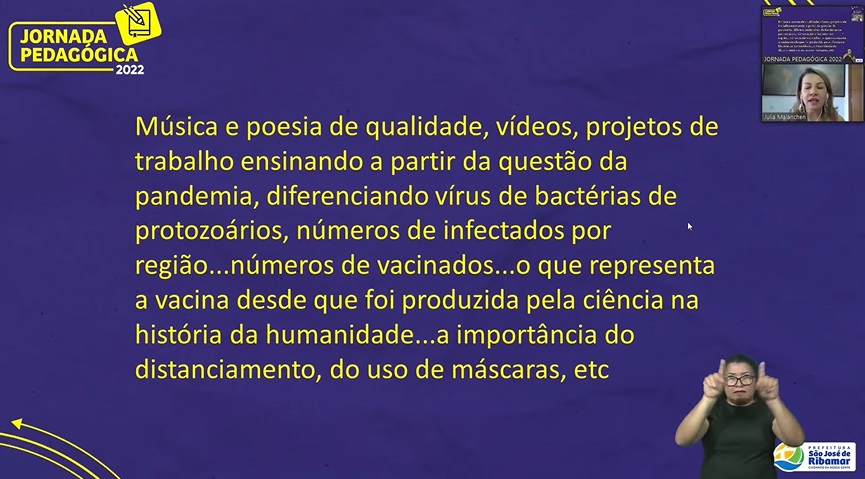 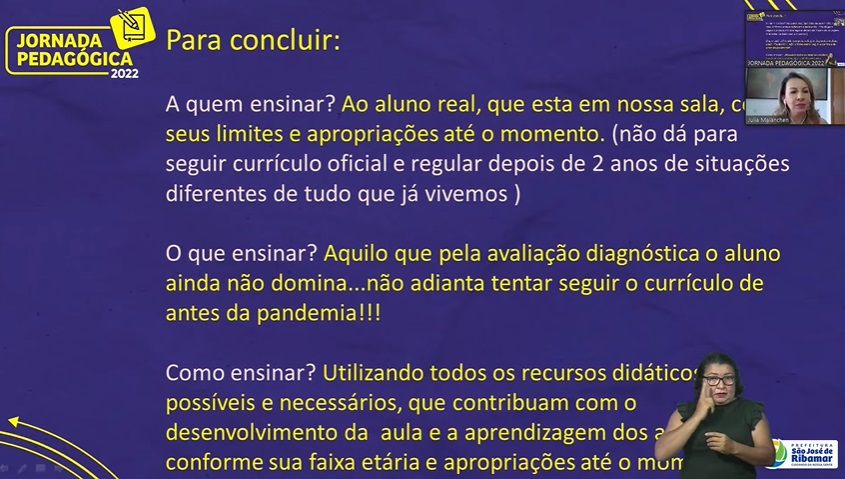 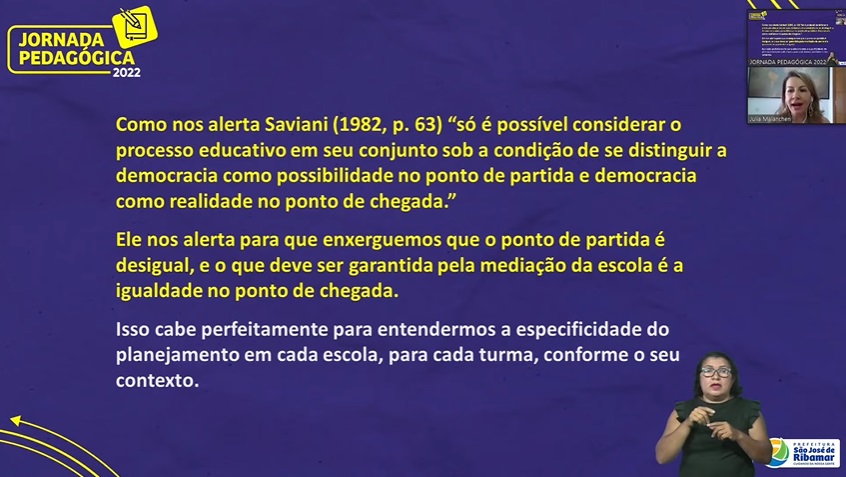 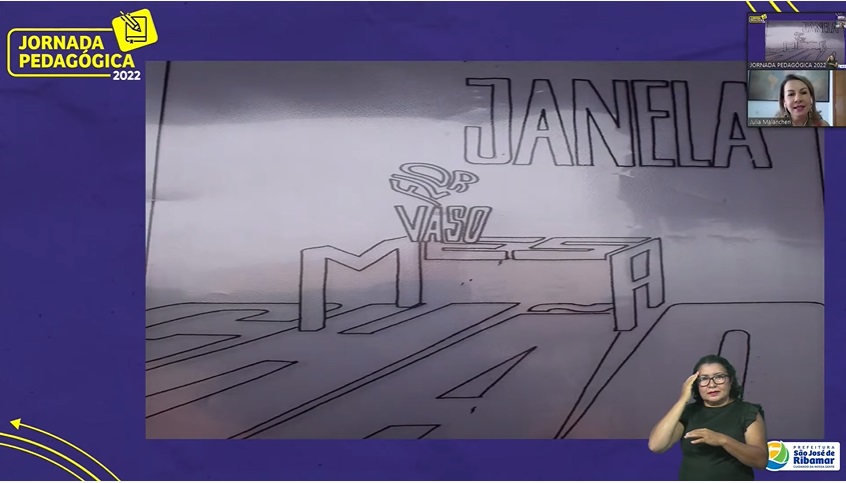 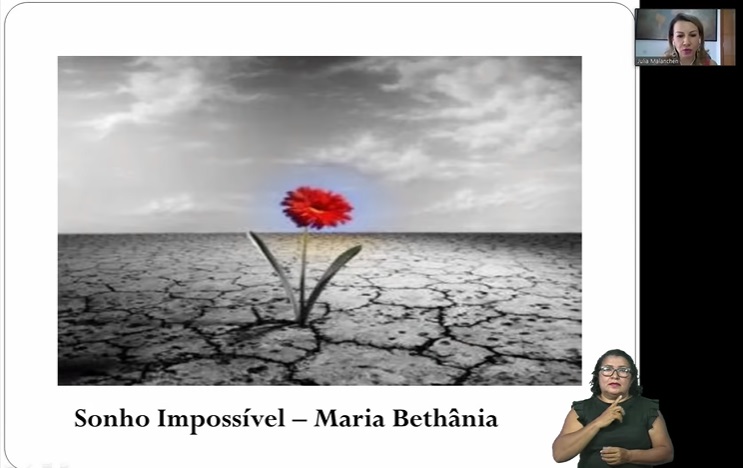 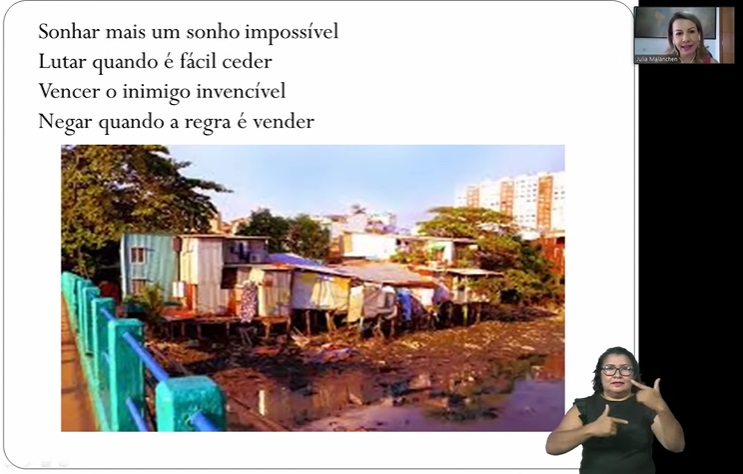 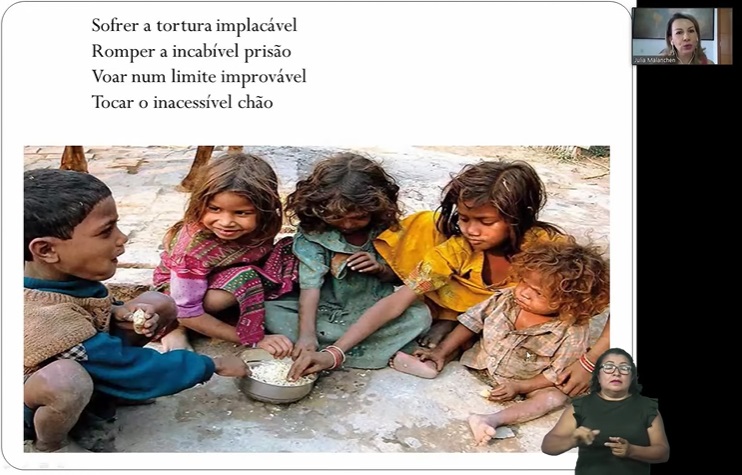 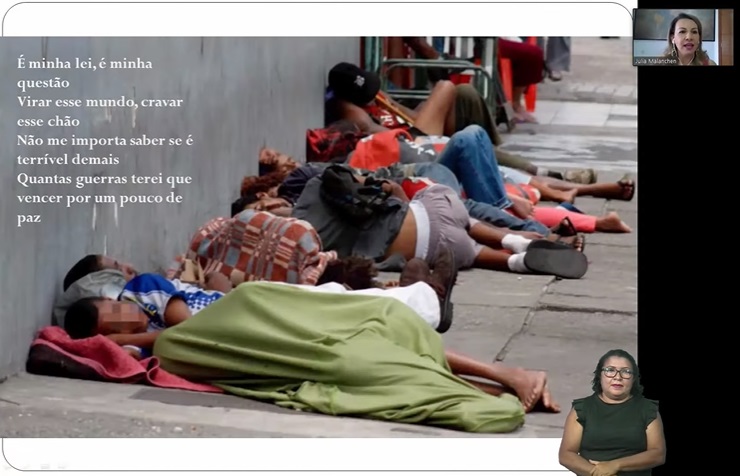 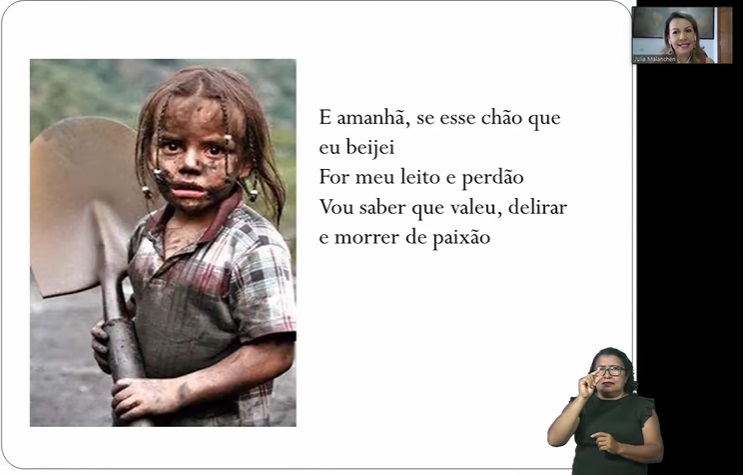 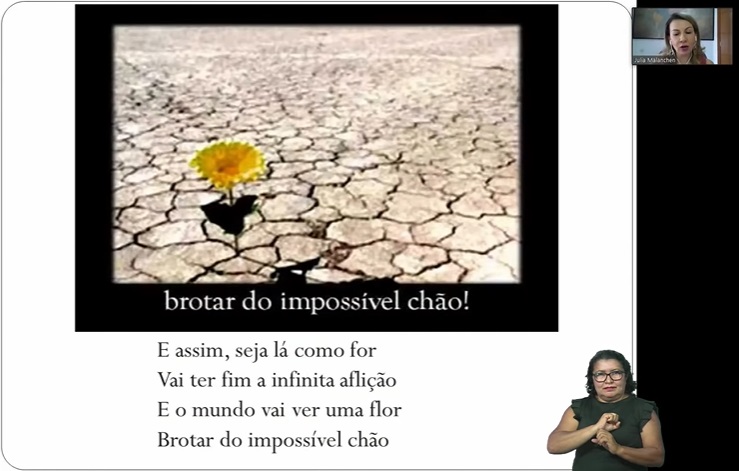 CONSIDERAÇÕES SOBRE O DEBATE APRESENTADO: 
Disciplina: Didática
Prof. Dr. Alaim Souza Neto
Aluno: Alexandre Maciel

Contrária aos encaminhamentos da BNCC, pois trabalham na contramão da pedagogia histórico-crítica;
Buscar o conhecimento, na sua forma mais desenvolvida;
BNCC baseada no tecnicismo e pragmatismo;
Negacionismo como forma prejudicial para a humanidade;
Ideologia e ataque aos trabalhos do professor (elaborado, científico e sistematizado);
Educação => Processo de humanização + Cultura-Histórica + Sistematização;
Alienação => Falta visualização da realidade imposta por uma ideologia dominante e influência no ambiente escolar;
A educação pode ser uma adaptação a realidade de transformação;
Observa-se um recuo no trabalho em desenvolvimento;
Currículo emancipatório => Necessário pensar em outro modo de sociedade;
O que temos e o que queremos modificar;
Processo de humanização só ocorre com interferência dos adultos e mediados por eles;
Pedagogia histórica-crítica = Um produto histórico, questão social, político e pedagógico;
Currículo=> Duas dimensões: Conteúdo específico e formações humanas e pedagógicas;
Ensinar é um ato político;
Analisar várias variáveis referente a pandemia em relação aos alunos, professores, funcionários, pois a educação é humanização.
Iniciar com acolhimento dos alunos e após realizar uma avaliação diagnóstica da turma, seguido por realizar um planejamento em consideração aos que os alunos já dominam;
O professor não deve ser um mero reprodutor de conteúdo, mas sim desenvolver o pensamento crítico dos alunos, tendo autonomia em seu planejamento;
Defende-se o estudo clássico, não tradicional;
Uso da pandemia para trabalhar nas diversas disciplinas;